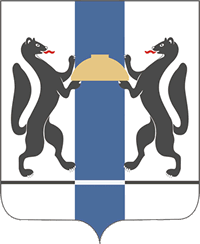 Министерство сельского хозяйства Новосибирской области
Меры государственной поддержки малых форм хозяйствования в АПК Новосибирской области. Изменения, вступившие в силу с 1 января 2024 года.
Шинделов Андрей Викторович
Первый заместитель министра сельского хозяйства 
Новосибирской области
1
Новосибирск, 2024 год
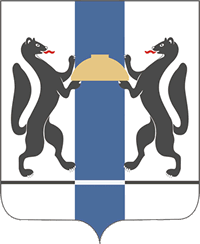 Малые формы хозяйствования Новосибирской области на 31.12.2023
По данным Росстат РФ
К(Ф)Х и ИП
КООПЕРАТИВЫ
ЛПХ
45
единиц
320,4
тыс. единиц
3898
единиц
Малые формы хозяйствования на селе обеспечивают
занятость сельского населения;
содействие в развитии сельских территорий;
сохранение сельского образа жизни и традиционной культуры;
обеспечение социального благополучия над обширными территориями.
2
Софинансируемые направления государственной поддержки
изменения внесены в 2022 году
2023 году
3
Направления государственной поддержки в Новосибирской области
внесены изменения в 2022 году
внесены изменения в 2023 году
4
Грантовая поддержка на создание и развитие КФХ – «АГРОСТАРТАП»
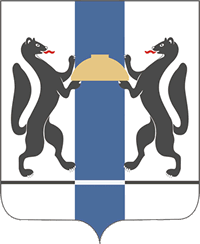 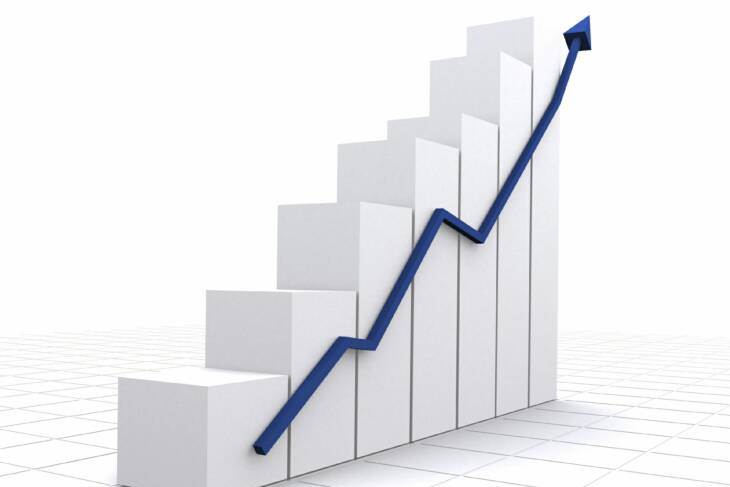 Срок использования гранта
18 месяцев со дня поступления средств
Условия предоставления:
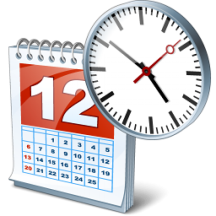 Срок деятельности  5 лет после получения гранта;
Прирост производства с/х продукции;
Заявитель:
гражданин РФ, обязующийся в срок, не превышающий 30 календарных дней с даты решения региональной конкурсной комиссии, осуществить регистрацию К(Ф)Х или ИП на сельской территории, основными видами деятельности которых является производство и (или) переработка сельскохозяйственной продукции
Создание новых постоянных рабочих мест:
1 – если грант менее 2 млн. руб.;
2 – если грант от 2 млн. руб.
ранее не получал с/х гранты и субсидии
К(Ф)Х или ИП, зарегистрированные на сельской территории НСО в текущем году, основными видами деятельности которых является производство и (или) переработка сельскохозяйственной продукции
Финансирование проекта
Размер гранта
от 1,5 до 7 млн. руб. (но не более  90 % затрат) 
для разведения крупного рогатого скота мясного или молочного 
направлений 
от 1,5 до 8 млн. руб. (но не более  90 % затрат) 
для разведения крупного рогатого скота мясного или молочного 
направлений с направлением 25-50% гранта в неделимый фонд СПОК
от 1,5 до 5 млн. руб. (но не более  90 % затрат)
для ведения иных видов деятельности
от 1,5 до 6 млн. руб. (но не более  90 % затрат)
 для ведения иных видов деятельности с направлением 
25-50% гранта в неделимый фонд СПОК
10 %
- собственные средства
90 %
- грант
5
Направления расходования гранта «АГРОСТАРТАП»
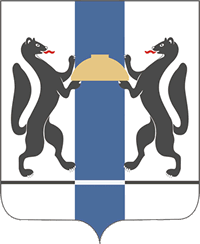 6
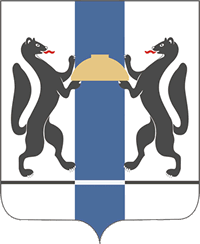 Грант на развитие семейной фермы
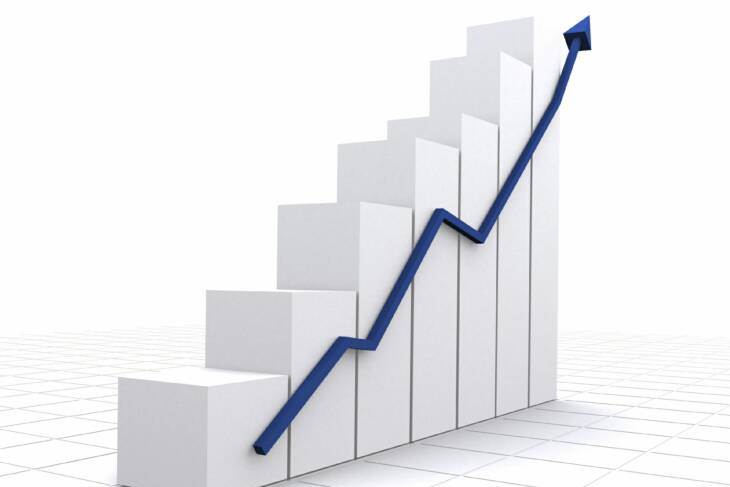 Срок использования гранта
24 месяца со дня поступления средств на счет субъекта государственной поддержки
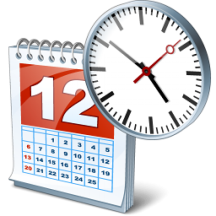 Условия предоставления:
Заявитель:
Срок деятельности  5 лет после получения гранта;
Прирост объема производства с/х продукции;
КФХ или ИП, являющийся Главой КФХ, зарегистрированные на сельской территории
Создание не менее 1 нового постоянного 
рабочего места на каждые 10 млн. рублей 
гранта, но не менее 1 на 1 грант
Осуществляет деятельность КФХ на сельской территории более 12 месяцев со дня регистрации
Число членов хозяйства, объединенных родством или свойством: не менее 2-х, включая главу
Финансирование проекта
Размер гранта
40 %
- собственные средства
от 5 до 30 млн. руб. 
(но не более  60 % затрат)
60 %
- грант
7
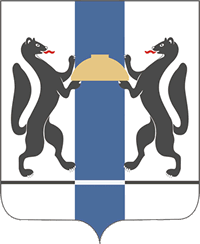 Направления расходования гранта на развитие семейной фермы
8
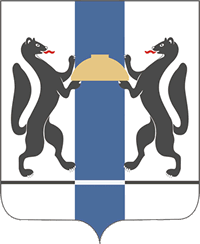 Новое направление государственной поддержки, 
введено с 01.01.2024: Субсидия на возмещение затрат семейной фермы
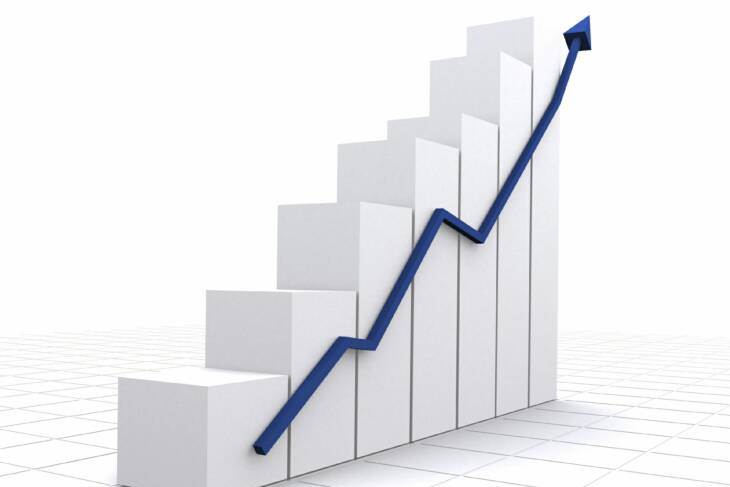 Субсидируются затраты, за исключением затрат, возмещаемых в составе гранта на развитие семейной фермы,
 связанные с приобретением:
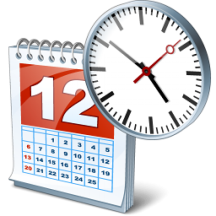 Заявитель:
КФХ или ИП, являющийся Главой КФХ, зарегистрированные на сельской территории
Осуществляет деятельность КФХ на сельской территории более 12 месяцев со дня регистрации
Число членов хозяйства, объединенных родством или свойством: не менее 2-х, включая главу
Максимальный размер субсидии
20 млн. руб. 
(но не более  60 % затрат)
9
Грант на развитие материально-технической базы 
сельскохозяйственного потребительского кооператива
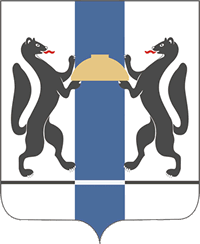 Размер гранта
Срок использования гранта
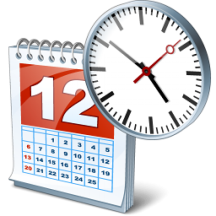 24 месяца со дня поступления средств на счет субъекта государственной поддержки
от 5 до 70 млн. руб. 
(но не более  60 % затрат)
Финансирование проекта
Условия предоставления
Срок деятельности  5 лет после получения гранта
40 %
- собственных средств
Создание рабочих мест:
не менее 1 на каждые 10 млн. руб. гранта, 
но не менее одного нового работника на один грант
60 %
- грант
10
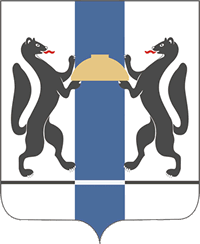 Новое направление государственной поддержки, 
введено с 01.01.2024: Грант на развитие материально-технической базы 
начинающего сельскохозяйственного потребительского кооператива
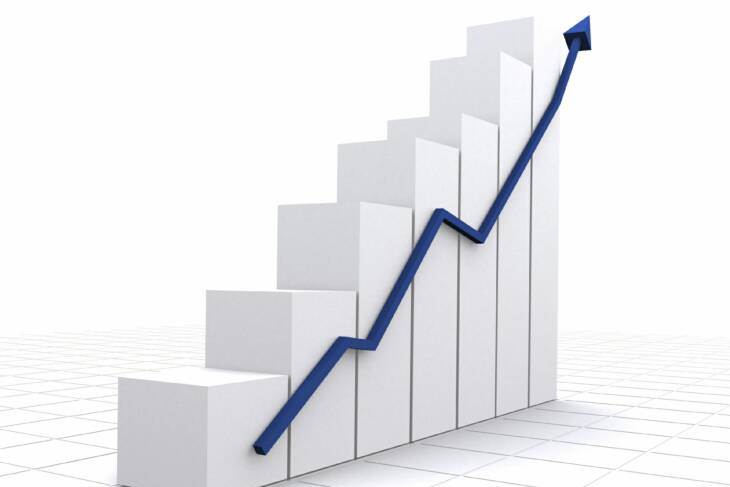 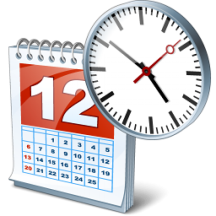 Срок использования гранта
24 месяца со дня поступления средств на счет субъекта государственной поддержки
Заявитель:
сельскохозяйственный потребительский кооператив, действующий менее 12 месяцев со дня регистрации
Условия предоставления:
осуществляет деятельность по заготовке, хранению, подработке, переработке, сортировке, убою, первичной переработке, подготовке к реализации и реализации сельскохозяйственной продукции, пищевых лесных ресурсов и продуктов переработки указанной продукции
зарегистрирован на сельской территории
Срок деятельности  5 лет после получения гранта
Создание рабочих мест:
не менее 1 на каждые 10 млн. руб. гранта, 
но не менее одного нового работника на один грант
Финансирование проекта
Максимальный размер гранта
20 %
- собственные средства
до 10 млн. руб. 
(но не более  80 % затрат)
80 %
- грант
11
Направления расходования средств грантов СПоК
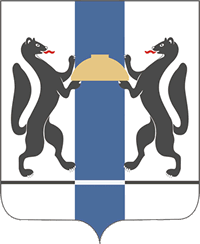 * За исключением начинающего сельскохозяйственного потребительского кооператива
12
Государственная поддержка потребительских кооперативов
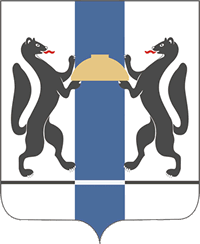 1. Субсидии на приобретение техники и оборудования с передачей в неделимый фонд СПоК
* с 01.01.2024
сельскохозяйственная техника;
специализированный автотранспорт;
оборудование для хранения, переработки, упаковки, маркировки, 
      транспортировки и реализации сельскохозяйственной продукции;
мобильные торговые объекты
Сроки возмещения:
 в год приобретения техники и оборудования
Размер возмещения:
60 % затрат*, но не более 
10 млн. руб. в год на 1 СПоК
2.Субсидии на приобретение имущества с передачей в собственность членов СПоК
сельскохозяйственные животные (кроме свиней) и птица;
инвентарь, материалы, оборудование, средства автоматизации для производства сельскохозяйственной продукции;
инвентарь и оборудование для производства овощей защищенного грунта (мини-теплицы до 1 га);
посадочный материал для закладки многолетних насаждений;
посадочный материал земляники;
рыбопосадочный материал;
племенная продукция (материал).
Сроки возмещения:
 в год приобретения имущества
Размер возмещения:
50 % затрат, но не более 
3 млн. руб. в год на 1 СПоК
стоимость имущества, передаваемого 1 члену СПОК, - 
не более 30% общей стоимости приобретаемого имущества
13
Государственная поддержка потребительских кооперативов
* с 01.01.2024
3.Субсидии на закуп сельскохозяйственной продукции и (или) дикорастущих 
пищевых ресурсов* у членов кооператива и (или) у  ЛПХ не являющихся членами этого СПоК
10% затрат - если выручка от продажи продукции от 100 тыс. до 5 млн. рублей;
12% затрат – при выручке от 5 млн. до 25 млн. рублей;
15% затрат – при выручке более 25 млн. рублей.
Размер возмещения -
Сроки возмещения:
поквартально, 4 раза в год
4.Субсидии на приобретение КРС с передачей в собственность членов СПоК
- в целях замены больных или инфицированных лейкозом животных;
- возраст приобретаемых животных – не старше 2-х лет;
- стоимость имущества, передаваемого 1 члену СПОК, - не более 30%      общей стоимости приобретаемого имущества
Размер возмещения:
50 % затрат, но не более 
10 млн. руб. в год на 1 СПоК
Сроки возмещения:  в год приобретения имущества
5.Субсидии на уплату лизинговых платежей
Размер возмещения:
20 % затрат, но не более 
5 млн. руб. в год на 1 СПоК
Объекты для хранения, переработки, упаковки, маркировки сельскохозяйственной продукции и оборудования для их комплектации
Сроки возмещения:  в год уплаты лизинговых платежей
14
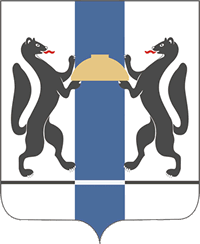 Общий объем государственной поддержки малых форм
За период с 2012 - 2023 гг. в рамках реализуемых государственных программ на поддержку малых форм хозяйствования в регионе 
было направлено 9,4 млрд. рублей.
     
 Грантополучателями 2017-2022 создано 530 новых рабочих мест
млн руб.
4648
3 563
25,6%
Приобретено за счет средств гранта:

		- крупного рогатого скота 6309 голов;

		
		- с/х техники и оборудования: 1186 ед., в т.ч. 108 тракторов;

		
		- построено, реконструировано: 57 производственных объектов.
18,2%
20,3%
18 %
20%
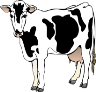 623,6
722,9
1191,1
851
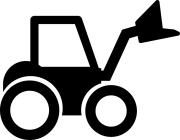 2012
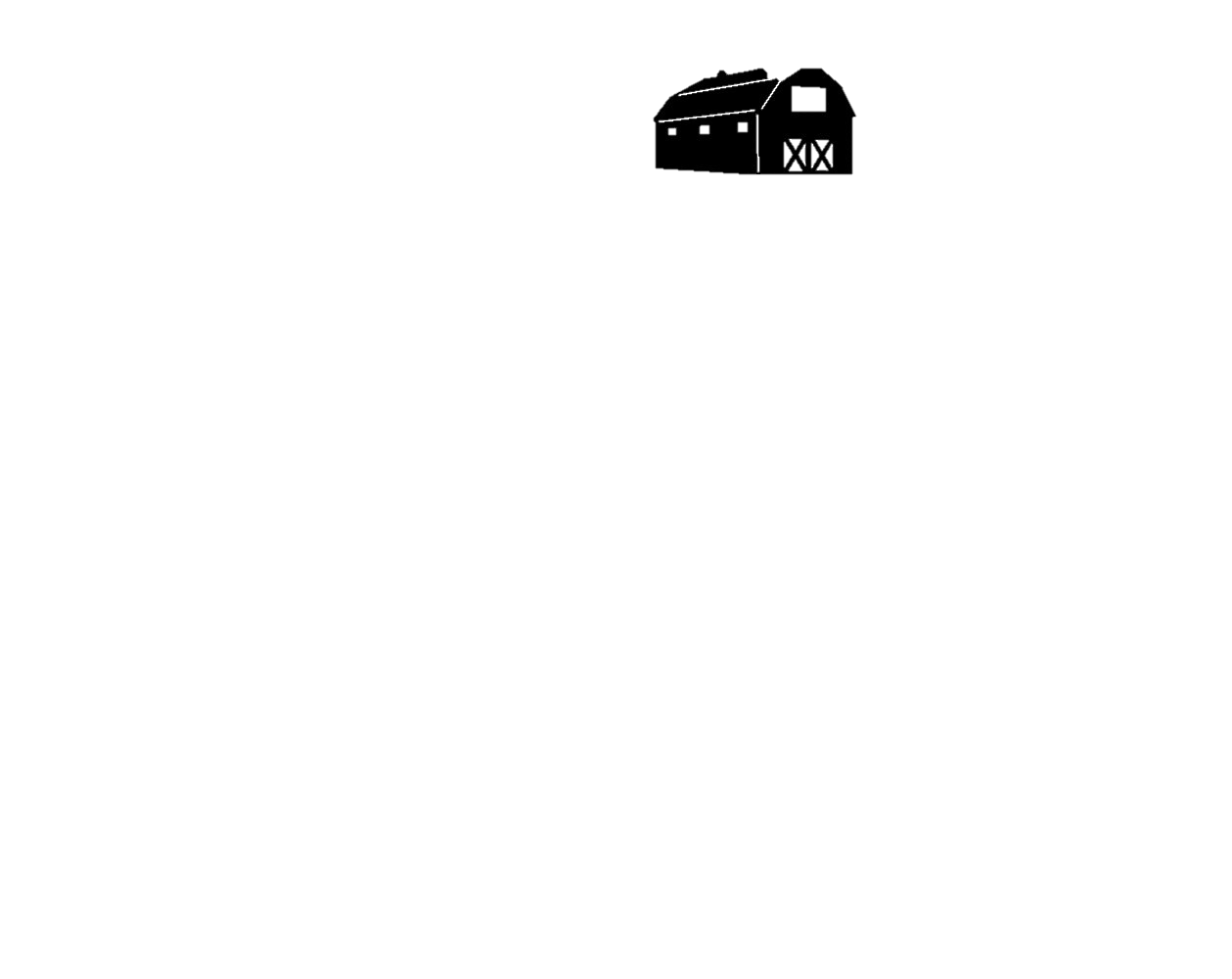 сельхозтоваропроизводители
К(Ф)Х, ИП
15
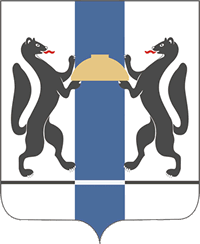 Господдержка малых форм хозяйствования 2012-2023 гг. (млн. рублей)
35
Начинающий фермер, Агростартап
21
36
16
29
47
41
2012-2023
2,06 млрд руб.
307
70
84,7
99,5
89,2
9
9
70,8
67,7
23
22
58,1
37,7
41,4
39,2
10
725,9
млн. руб.
29,7
24,7
13,2
2014
2013
2019
2017
2018
2015
2016
2012
2023
2022
2020
2021
2024 план
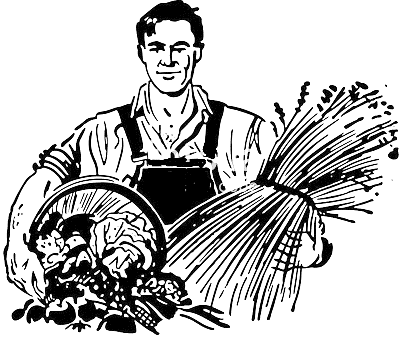 Развитие семейных ферм
7
5
118
2
108,1
108,5
111,4
87,7
75,5
80,7
75,9
76,9
58,5
53,6
51,9
43,3
1020,9 
млн. руб.
2019
2021
2015
2012
2013
2014
2020
2018
2022
2017
2016
2023
2024 план
2024
182 млн руб.
Сельскохозяйственные потребительские кооперативы (грант+субсидия)
42
82
76,8
73,3
66,8
492
млн. руб.
61,6
33,0
20,9
11
2024 план
2021
2022
2023
2020
2019
2018
2017
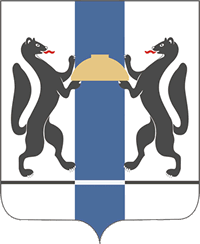 Обучение крестьянских (фермерских) хозяйств
Главы и работники крестьянских (фермерских) хозяйств ежегодно  принимают участие в программах повышения квалификации руководителей и специалистов сельскохозяйственных организаций: агрономов всех специальностей, инженеров всех специальностей, зоотехников всех специальностей, ветеринарных врачей и фельдшеров, бухгалтеров, экономистов, специалистов кадровых служб.
Ежегодно обучение проходят более 500 человек 
Объем финансирования из областного бюджета Новосибирской области -  до 8 млн. рублей в год
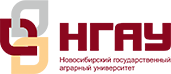 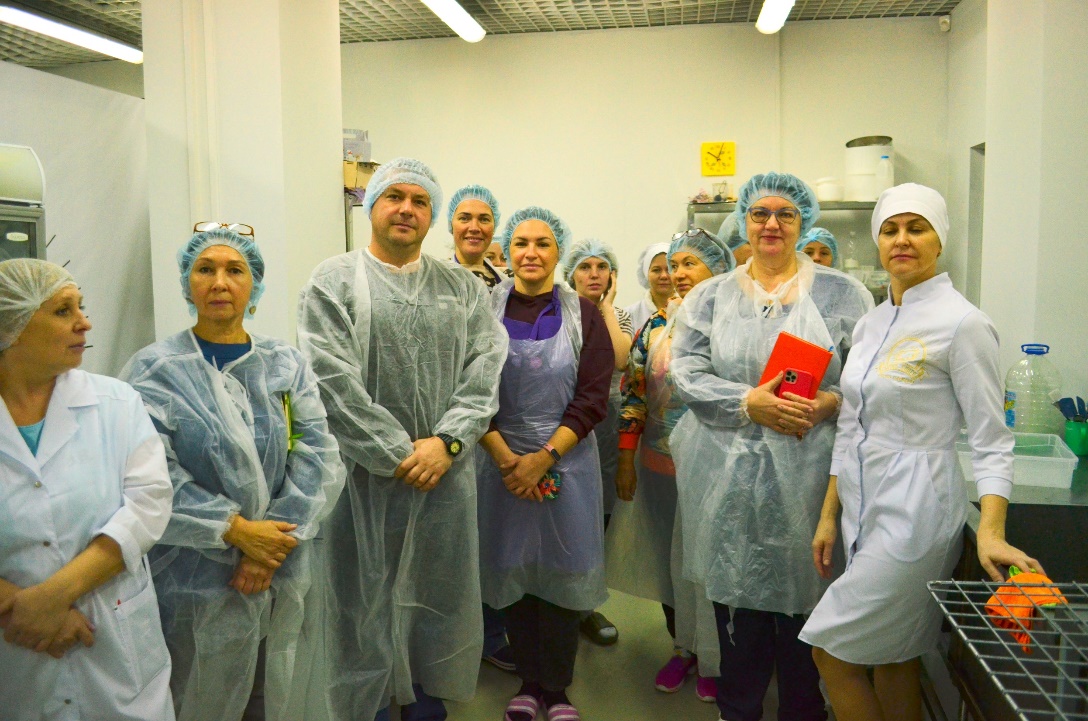 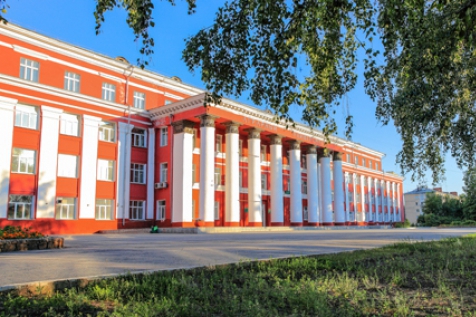 17
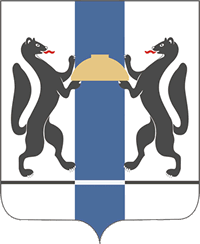 Перспективные направления развития малых форм хозяйствования в АПК
Участие в государственных программах поддержки малого предпринимательства и эффективное использование финансовых инструментов, в том числе средств государственной поддержки
Использование механизма сельскохозяйственной потребительской кооперации для решения задач:
нехватки специалистов (агрономов, ветеринаров, бухгалтеров, экономистов, юристов и т.п.);
работы в государственных информационных системах;
повышения уровня материально-технической оснащенности;
организации переработки, хранения, сбыта сельскохозяйственной продукции
Участие в образовательных программах, конференциях и обучающих мероприятиях с целью повышения компетенций глав и специалистов крестьянских (фермерских) хозяйств
Использование существующих сервисов информационной поддержки:    АККОН,    Центр «Мой Бизнес», 
Центр компетенций в сфере сельскохозяйственной кооперации и поддержки фермеров Новосибирской области
18
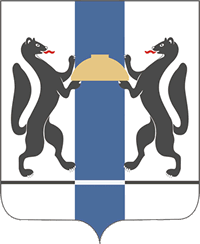 Спасибо за внимание!